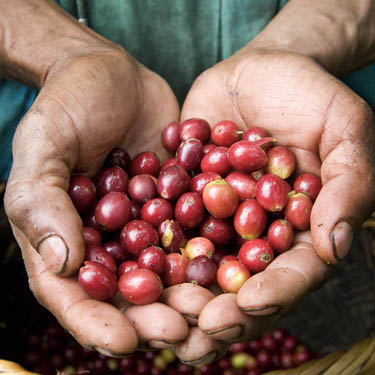 PRAVIČNA TRGOVINA
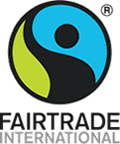 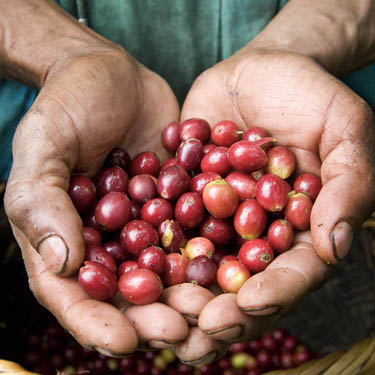 Kaj je?
"trgovinsko partnerstvo”
prizadeva za večjo enakopravnost v mednarodni trgovini
trajnostni razvoj - ponuja boljše pogoje prodaje, zagotavlja pravice
ime za gibanje
Princip - manjši ponudniki in proizvajalci dostopajo do trga brez posrednikov , dobijo pošteno plačilo
prepovedana suženjstvo in otroško delo
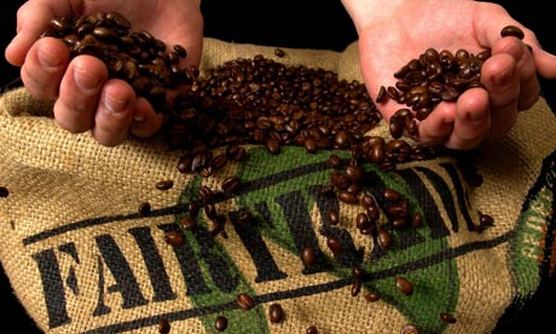 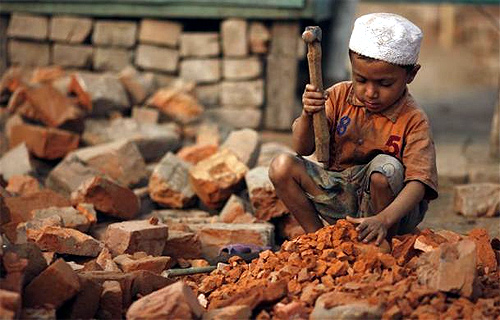 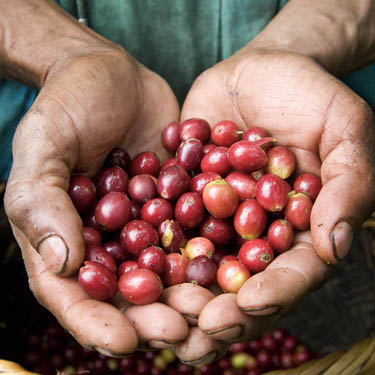 Zgodovina
prelom dvajsetega stoletja – v poznih štiridesetih in petdesetih letih 
nevladne organizacije  začele prodajati izdelke od proizvajalcev z Juga
Prva uradna - ZDA 1958 
trgovale v glavnem z rokodelci in obrtniki 
ponujale ročna dela
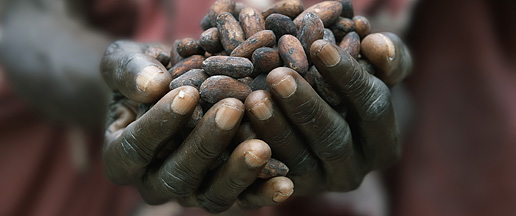 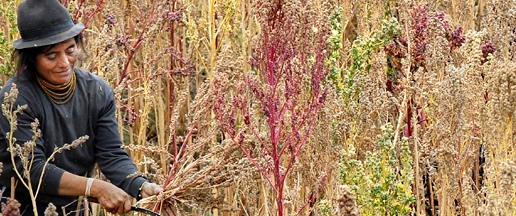 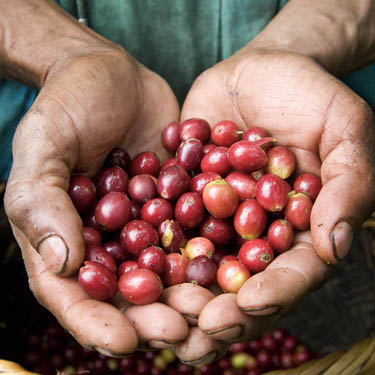 Cilji
povečati dohodek in možnost izbire revnih proizvajalcev
zmanjševanje lakote na Jugu 
vračanje dostojanstva nerazvitim družbam 
Zapostavljenim proizvajalcem omogoča dostop do razvitih trgov 
Šibkejše proizvajalcem ščiti pred izkoriščanjem 
Prizadeva si  za večjo enakost v mednarodni trgovini
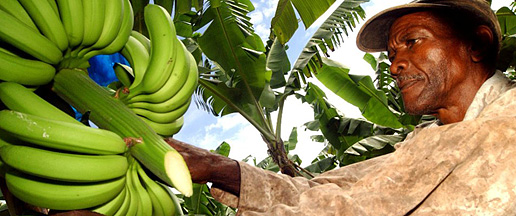 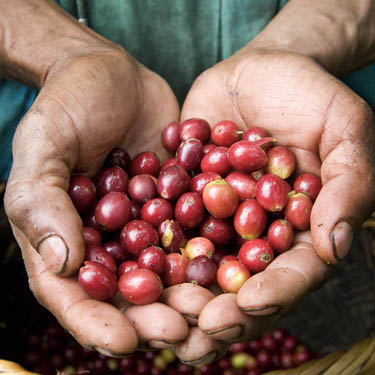 Zakaj jo potrebujemo?
Ker je velik del obstoječe mednarodne trgovine nepravičen
Številni proizvajalci surovin ne prejmejo plačila
ne zaslužijo dovolj za dostojno preživetje
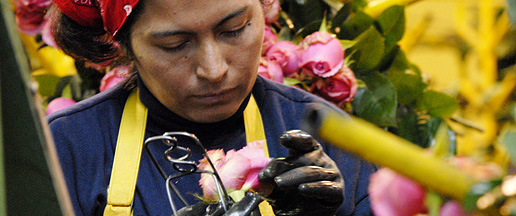 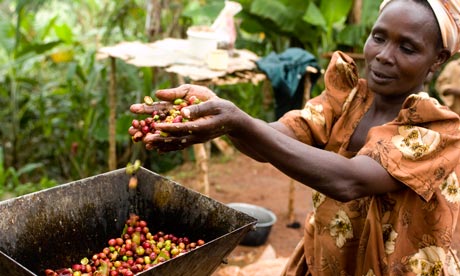 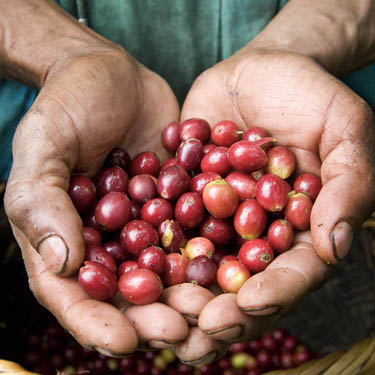 V čem se razlikuje od navadne trgovine?
ščiti proizvajalci pred velikimi nihanji tržnih cen
 zagotavlja, da je odkupna cena izdelkov vedno višja od proizvodnih stroškov
zagotavlja, da proizvajalci prejmejo bistveno višji delež od prodane cene izdelka
spodbuja pridelavo iz certificiranega ekološkega kmetijstva
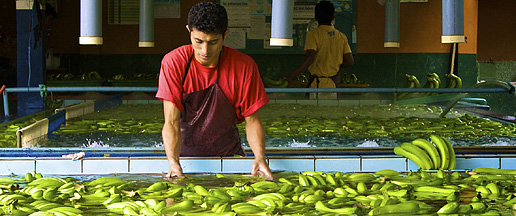 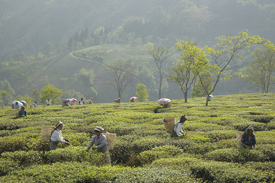 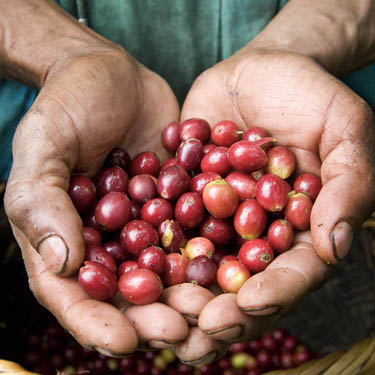 Kako prepoznati izdelke?
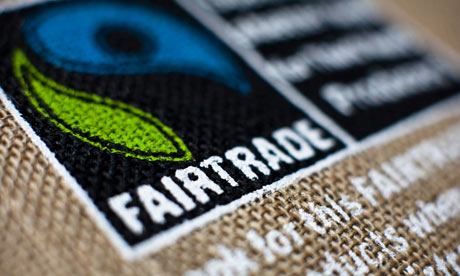 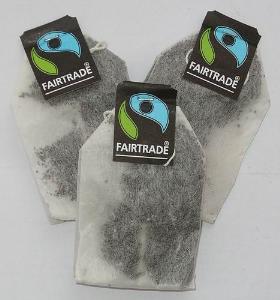 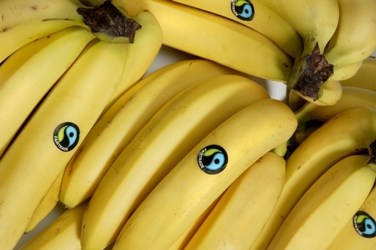 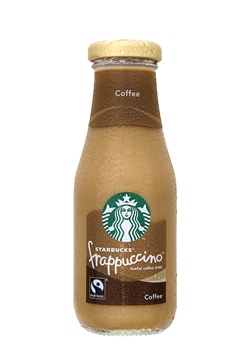 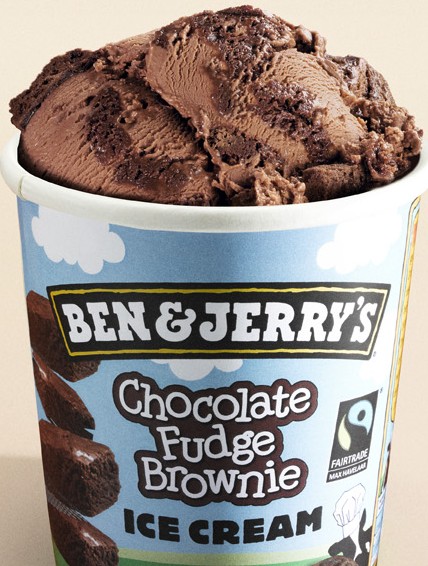 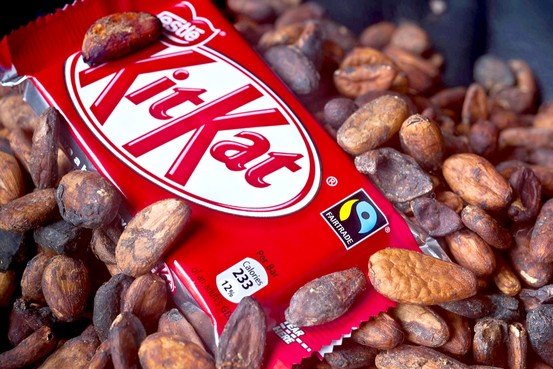 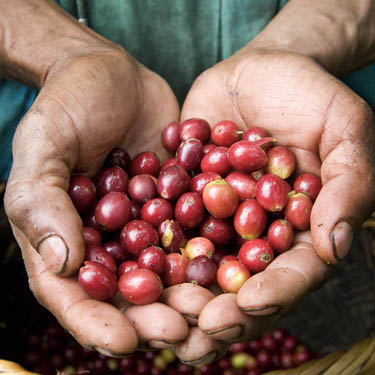 V sloveniji
Odjuga
3muhe
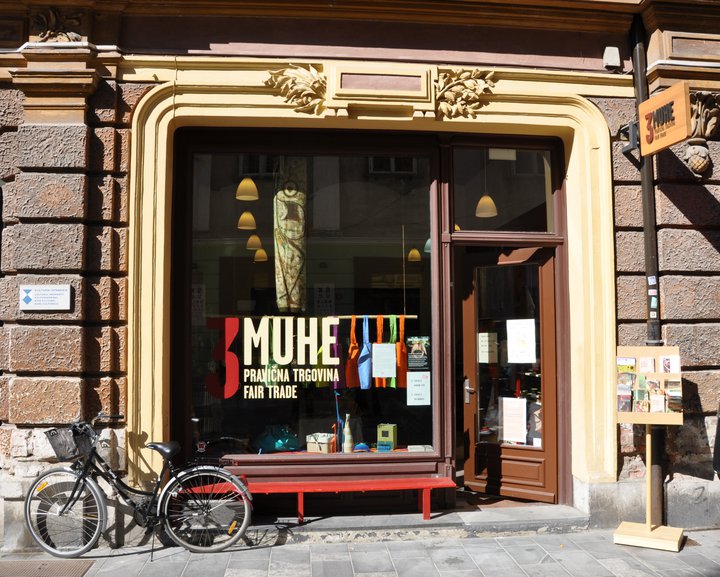 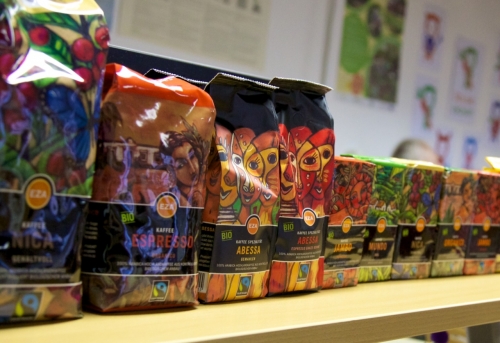 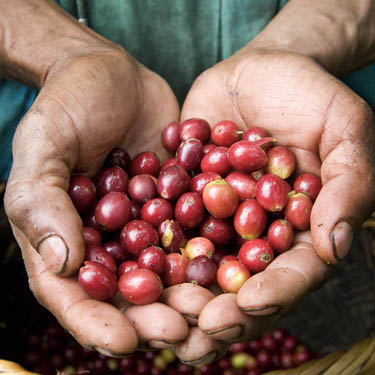 Danes
globalno gibanje
3000 lokalnih organizacij, v več kot 50 državah z Juga
izdelki se prodajajo v tisočih svetovnih ali pravičnih trgovinah, supermarketih in na mnogi drugih prodajnih mestih držav s Severa
postaja čedalje uspešnejša
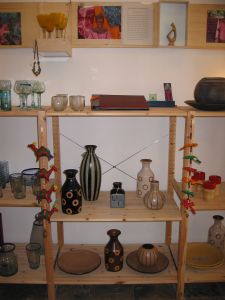 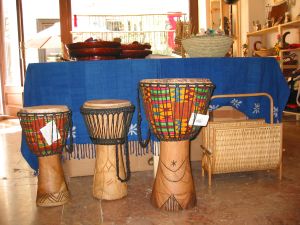 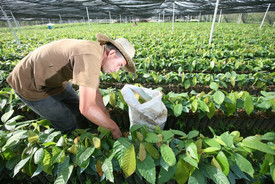 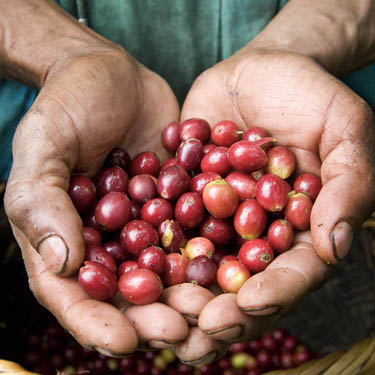 Viri:
Slike:
http://www.suhaibwebb.com/society/international/islam-and-fair-trade/ 
http://feo-english.weebly.com/fair-trade.html
http://www.fairtrade.net/producer-certification-fund.html
http://www.fairtrade.net/producer-services-and-relations.html
http://www.fairtrade.net/access-to-finance.html
http://www.fairtrade.net/workers-rights.html
http://online.wsj.com/news/articles/SB10001424052748704825504574581842838721578
http://www.fdin.org.uk/2010/07/ben-and-jerrys-fudge-brownie-ice-cream-is-now-fairtrade/
http://www.theguardian.com/global-development/2012/feb/27/aid-fair-trade
http://www.starbucks.co.uk/menu/beverage-list/bottled-drinks/starbucks-bottled-coffee-frappuccino-coffee-drink
http://www.rediff.com/money/report/slide-show-1-worst-forms-of-child-labour-in-asia/20121122.htm   
http://www.yorkcoffeesystems.com/fairtrade-products/fair-trade-tagged-tea-bags/ 
http://www.3muhe.si/?subpageid=86&id=84 
http://www.umanotera.org/index.php?node=79 
Podatki:
http://dk.fdv.uni-lj.si/diplomska/pdfs/Petrovic-Katarina.PDF  
http://www.fairtrade.net/ 
http://www.umanotera.si/index.php?node=79
http://www.humanitas.si/ 
http://www.3muhe.si/?subpageid=94 
http://sl.wikipedia.org/wiki/Pravi%C4%8Dna_trgovina 
http://www.odjuga.si/fair_trade.php
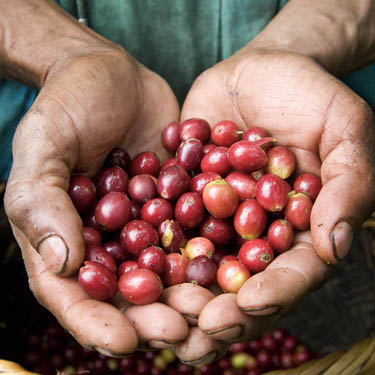 Hvala!
